Delivering Affordable Housing To the Mass Market
Issues and Challenges

By


Hakeem Ogunniran
Managing Director/Chief Executive.
Uacn Property Development Co. Plc.



...Building for sustainable value
1
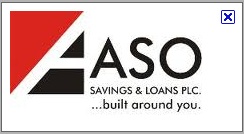 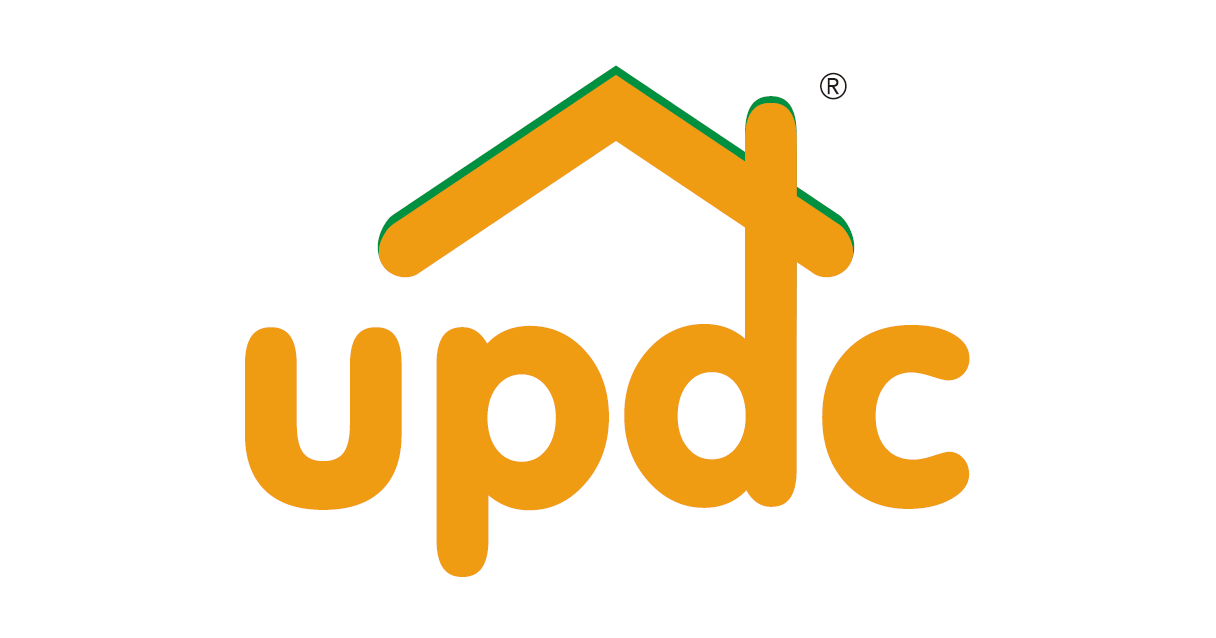 1
Outline…
2
Opening Thoughts…
Statistical Profile…
Of Housing Nigeria.
Affordable Housing
Definitions
Lessons From Other Jurisdictions
USA, Canada, Latin America, South Africa, Chad, etc.
Issues and Challenges
The Lagos State Model – Learning Points
Closing Thoughts…Way Forward…
Opening Thoughts…
3
“The provision of affordable, well located and adequate housing is one of the greatest challenges of the 21st century…
   We recognize that access to safe and healthy shelter and basic services is essential to a person’s physical, psychological, social and economic well – being of a person and should be a fundamental part of our urgent actions for the more than one billion people without decent living conditions” 

UN Habitat, World Urban Forum 5, March 2010.
Statistical Profile….
4
Population 
154, 728,892 ?
1.9 – 2.5% growth rate ?
Estimated Population by 2050
289 Million – U.N.
264 Million – U.S. Census Bureau (8th most populous country in the world)
Housing Backlog
16 – 17 Million Units!!!
Affordable Housing…
A Definition..
Usually used to describe dwelling units whose total housing costs are deemed “affordable” to those that have a median income.
Often applied to housing with a sales price or rental amount that is within the financial means of those in the lower ranges of a geographical area, but the concept is applicable to both renters and purchasers in all income ranges.
In this presentation, the term refers to the lower end of the market – often described as the “Mass Market”.
Affordable Housing…
Commonly accepted guideline for housing affordability is housing cost that does not exceed 30%  of a household’s gross income.
Housing costs include utility costs, taxes, levies, charges and insurance for home owners 
When the monthly carrying costs of a home exceed 30-35% of household income, then the housing is considered unaffordable for that household.
Lessons From Other Jurisdictions
Successful Models usually involve a holistic approach – an integrated, comprehensive framework between Government, financiers, developers, specialized institutions, NGOs, etc,
Critical drivers of successful models are
Finance
Land
Materials
Regulatory Framework
Macro-economic stability
Government Commitment – Policy framework, Tax incentives, subsidies, etc
Other Jurisdictions - USA
Federal Government provides subsidies to make housing affordable.
Financial assistance for homeowners through the mortgage interest tax deduction and for lower income households through housing sbsidy programs
Generous tax reductions – up to $120B per year since 2005 representing nearly 80 % of Federal Govt’s assistance.
Three broad categories
Tenant – based subsidies to individual families
Project based subsidies to the owners of housing units that must be rented to lower income households at affordable rates.
Public housing, which is usually owned and managed by Government.
Various other Governmental and quasi-governmental organisations involved in housing delivery.
Other Jurisdictions - Canada
Social Housing Services Corporation’s Model
Created in 2002 to provide group services for social housing providers – public, non-profit and co-op housing.
A non profit organisation formed to provide Ontario housing providers and managers with bulk purchasing, insurance, investment and information services that add significant value to their operations.
Specialized services – dedicated insurance programs, bulk gas purchasing, innovative energy efficiency, training and education
SHBC now provides investment advice to housing providers on capital reserves valued at more than $390 million.
Other  Jurisdictions – Latin America.
Latin America
World Economic Forum on Latin America, Columbia, 2010 
CEMEX, SAB’s Model
Model based on rent schemes as a viable alternative to home-ownership. 
Notion that lower income individuals are capable of generating savings to pay for their own house.
Public policies be reformed to balance the interests of landlords and tenants, promoting ownership patterns based on association and allow opportunity for lease-to own options.
Build houses faster at lower costs through innovative solutions – involving an alliance of governments, developers, financial entities and communities,
Other Jurisdictions…
Chad – Mass Housing For All in Chad.
Join Venture between a Nigerian Company (Eximab Integrated Link Company) and Chadian Government For the provision of 50000 hosing units within 3 years.
Government’s Role –
 Provision of Land, 20% Financing and Administrative Support “needed for the success of the program”
Legal Authorization, Administrative Protocols with “derogation and customs exonerations” and “facilities that are required to meet the target of the MOU.
Granting Tax Holiday and waiver on imported building materials.
Eximab’s Role
Includes the provision of 80% of project cost ($1.2B) with ‘international guarantee from the Chadian Government”
Other Jurisdictions…
South Africa
Well developed, sound and comprehensive framework for mass and social housing
Reportedly provided over 2.5 million houses between 1994 and 2010 – shelter for about 13 million people! 
Second only to China!
Clearly defined plan of action to eradicate informal settlements by 2014
Launch of new Housing Development Agency
R1Billion Guarantee Fund to assist the gap market.
Doubling the housing delivery rate from about 250000 to 500000 units per annum.
HDA to work with provinces, municipalities and private developers!
Issues and Challenges…
13
Land Supply
Non – availability of “affordable and suitable” land – the major obstacle to affordabble housing delivery.
Complex land tenurial system – incompatible with mass housing development.
Uncertainty of title; compounded by the Land Use Act – acquisition and perfection of title, consent, revocation, re-certification issues, etc.
Land cost – Unduly high and exacerbated by transfer and perfection costs.
Issues and Challenges
Infrastructure
A strong nexus between real estate and infrastructural development – “Unearned Increment” theory.
Inadequacy of basic infrastructure in Nigeria.
Low coverage of electricity, network and generating capacity – 6000 MW target – still a mirage.
Deplorable state of our road network – “Benin – Ore is the worst on the face of the earth” – Minister For Works and Housing.
Other Public Utilities – Water, Sewage treatment,  and recreational facilities – virtually non-existent
Issues and Challenges
Infrastructural Challenges
High cost of power generation and maintenance
Negative impact on investment – development and ROI
Each developer is a mini-government – providing access roads, internal road networks, water and power infrastructure
Immaterial that developer has paid Infrastructural Development Charge, Land Use Charge, Tenement Rates and other taxes and levies
Issues and Challenges
Funding
Project Funding
Suitable long term funding hardly available.
Short term borrowing is incompatible with the nature of real estate projects.
High cost of borrowing – may be up to 20% of the overall capital cost of projects.
High dependence on loans from World Bank, ADB, IFC – associated risks; still insufficient to address the funding gaps.
Retail Financing
 Limited and unaffordable financing for end users.
Issues and Challenges
17
Technical Challenges
Building methodology – still largely conventional and traditional;  not mechanized
Expensive and difficult designs – narrow target market.
 Building materials – Minimum local content, supply chain challenges hinder construction delivery.
Issues and Challenges
Legal/Regulatory
Multiplicity of Regulatory Authorities with oversight functions.
Unfriendly Approval Process
Cumbersome, Complex and Hostile.
Anti-Business – Prohibitive, Time consuming
Ambiguous, Uncertain – “Shifting Goal Post”
No Service Mentality, Sense of Urgency.
No Performance Measurement!!!!
Issues and Challenges
Legal/Regulatory
Land Use Act, 1978 – consent provisions, etc
Thorny Legal Problems
Re-Certification of Title, Searches, etc.
Registration of Documents
Perfection of Title – Stamp Duties, Assessment of income tax, etc
Issues and Challenges
Human Resource/Capacity Constraints.
Contractors – critical stakeholders
Low level of Contracting Professionalism
Huge number of “failed” contractors
Dominance of large projects by foreign contractors
Overconcentration of projects in a few hands
Issues and Challenges
Human Resource/Capacity Constraints.
Consultants
Great expression  through designs
Inadequate project leadership competencies
Labour
High availability – but acute shortage of skilled artisans – electricians, plumbers, masons, tilers, carpenters, etc.
Issues and Challenges
22
Limited Stakeholder Collaboration
“Do It Alone” Mentality.
Harmful Competition, instead of Winning Collaboration!
Government Instability
Revocation of existing contracts, Change of Policies, Repudiation of obligations, etc.
Wrong Attitude to strategic alliances, joint ventures and business combinations.
Issues and Challenges
23
Return On Investment
Low end housing largely unattractive 
Poor yield – could be as low as 4-6% - lower than inflation
Opportunity cost of the investment – yield in other segments could be as high as 20-35% - particularly the top niche markets.
Robust subsidy program  - as in other jurisdictions necessary to cushion the effect and attract private developers to the segment.
Lagos State Example…
Well articulated policy thrust on shelter
70% for low income group
20% for medium income group
10% for high income earners
PPP in the provision of “Sustainable Human Settlements”.
Government provides land as equity
Subsidy on Government fees such stamp duty and building plan approvals
Provides subsidy on the provision of infrastructure – sometimes
Sales prices are subject to government control and approval.
Lagos State Example…
25
Update by Commissioner For Housing – 6th May, 2010
Over 75 proposals considered
26 approved by the Governor
Deal signed with 17 companies under a pilot scheme expected to deliver over 15000 housing units in the state.
50 other developers working with the state to expand the project
Partnership with five banks to inject over N40B in a mortgage scheme of 25 year tenure at a maximum interest rate of 10%.
Several schemes already completed – in various parts of the State!
Closing Thoughts...Way Forward
Rethink the underpinning philosophy of housing in Nigeria – as a right (not a privilege)
Define what is affordable housing within the context of minimum wage in the country.
Prepare a robust development plan for roll out of affordable houses over a period of 30 to 40 years and review every 5 years.
Review the land tenure system – Land Use Act is overdue for serious amendments.
Ensure completion of infrastructural services in layouts before sale or allocation to developers – or give appropriate incentive to the developer.
Closing Thoughts...Way Forward
27
Finance
Create the right platform for long term funding for real estate projects – Bonds, RIETs and other Asset Backed Securities.
Retail Financing 
Encourage re-investment of profits in real estate to increase housing stock. Allow for tax holiday for investors in the sector
Introduction betterment levy for improvement made in neighbourhood to engender ownership of schemes
Encourage collaboration and JVs in the country
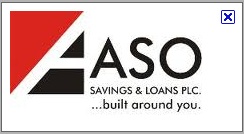 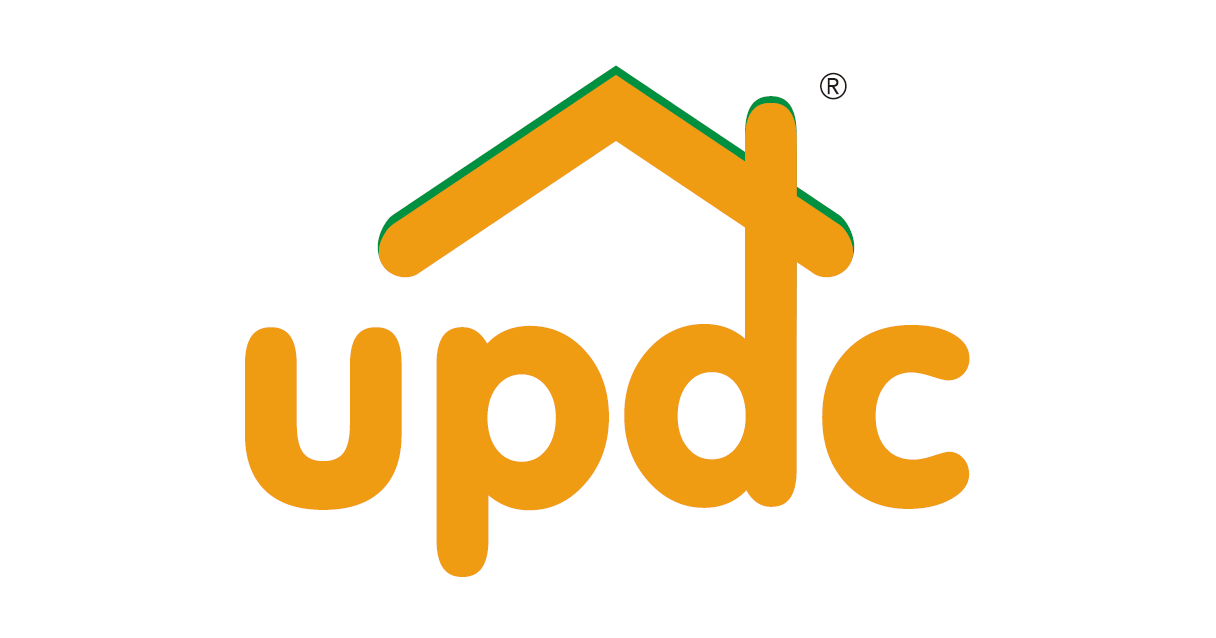 Thank you!